제 3 부  인간 성격과 사회복지실천
제 12 장 정신분석이론
                 제 13 장 분석심리이론
                 제 14 장 개인심리이론
                 제 15 장 자아심리이론
                 제 16 장 대상관계이론
                 제 17 장 교류분석이론
                 제 18 장 인본주의이론
                 제 19 장 행동주의이론
                 제 20 장 인지이론
제 20 장  인지이론
인지이론의 인간관과 기본 가정 이해
 인지이론의 주요 개념 이해
 인지이론의 인간발달 관점 이해
 인지이론의 사회복지실천 적용방안 이해
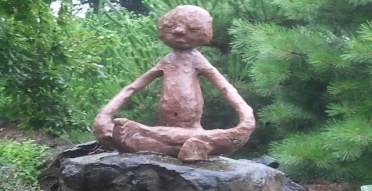 학습목표
개인의 인지에 따라 환경의 의미가 달라지므로, 인간의 발달과 기능을 이해
   하기 위해서는 인지이론의 학습이 필요함
 인지이론은 인지의 획득과 기능에 초점
 인지이론에는 다양한 이론이 혼재해 있으므로, 가정과 개념이 혼란
 인지이론의 등장으로 사회복지실천에서는 생물적 결정론, 환경적 결정론에서 
   벗어나, 인지가 감정이나 행동에 치미는 영향력을 중재하는 역할에 초점
 이를 두고  Mahoney는 인지혁명이라 부름
 다음에서는 인지발달이론, 인지행동(학습)이론, 인지치료 이론에 대해 논의
 인지발달이론: 인지체계의 발달과 속성, 기능을 설명하며, 연령에 따른 인지
   능력과 사회정서적 발달과 기능에 관심
 인지행동이론:개인의 사고가 행동에 미치는 과정 설명
 인치치료이론: 인지발달과 기능을 임상적으로 적용하여, 개인의 부적응 문제를 
   변화시키는 전략을 제시
 사회복지실천에서는 인지이론의 개념들을 활용함으로써 사회기능상의 문제를 
   이해하고 융통성 있는 원조관계를 수립하는데 도움을 받을 수 있음
 아동학대 부모, 알코올중독자, 중증환자, 만성 정신질환자, 조직갈등 해결, 
   전문가의  자기인식 증진 등에 적용
1. 인간관과 가정
1) 인간관
주관적 존재: 세상에는 객관적 현실은 존재하지 않으며 개인이 의미를 부여한 
   주관적 현실만 존재. 각 개인의 정서, 행동, 사고는 개인이 현실세계를 구성
   하는 방식에 따라 달라짐
 가변적 존재: 인간 본성에 대해 비결정론적 시각, 변화와 성장 가능성 인정. 
   유전과 환경의 영향을 능동적으로 중재하고 재구성하여 지속적으로 성장 
   발달할 수 있는 잠재력 지님
 능동적 존재: 행동은 환경적 자극의 영향을 받지만, 환경적 자극을 능동적으로 
  중재. 인간은 환경을 해석, 평가, 구성, 재구성 과정에서 환경을 능동적으로 
  구성하는 능력 지님
 미래지향적 존재: 개인의 현실세계에 대한 구성 개념체계가 달라짐에 따라 
  성격 변화. 인간은 자기보존적이며 성장과 변화, 자기실현의 경향을 지닌 존재
 합리적 또는 비합리적 존재: 합리적 및 비합리적 사고를 할 가능성 공존하며, 
   학자마다 인간의 합리성에 대한 가정은 차이가 있음
2) 기본 가정
인간의 기능, 성장, 변화 잠재력에 대해 상대적으로 낙관적인 비결정론적 관점
 개인은 경험과 인지 능력사이의 상호작용을 통해 지식과 의미를 재구성해 나가
   므로, 인지적 변화는 일생에 걸쳐 일어날 수 있음
 인지가 모든 기능을 수행하는 데 있어서 중재역할 담당하며, 인지가 사회
   유능성, 대처기능 등을 결정하는 요인이 됨
 인지적 역기능과 왜곡은 사회적응을 방해하고, 정서적 역기능과 증상을 일으킴
 행동의 결과, 수행의 적절성, 신체적 측면 또는 환경이 인지에 영향을 미침
 인지, 감정, 행동은 역동적 체계로서 상호 간에 영향을 미치며, 한 부분의 변화
  는 다른 부분의 변화를 야기한다는 상호결정론
 인지는 개인이 현실을 해석하고, 개인적 의미를 구성하는데 중재역할
 치료자는 내담자가 보는 그대로 이해하고, 내담자가 바꾸기 원하는 상황을 
   변화시키기 위해 노력함
 인지를 사정함에 있어서는 다차원적 사정이 필요하며, 경우에 따라서는 일부 
   인지요소를 무시할 위험도 존재
 상호결정론적 가정에 따르면 맥락 즉, 환경이 지각된 유능성과 실제 유능성에 
   영향을 미칠 수 있으므로, 개인의 환경대처 능력이 중요함
 인지이론의 기본 가정: 교재 533쪽 표 20-1 참조
2. 주요 개념
1) 인지의 개념과 영역
인지: 일정한 자극과 정보를 조직화하여 지식을 얻는 심리적 과정
 협의의 개념: 인지를 사고와 동일시하나, 최근 거의 받아들여지지 않음
 광의의 개념: 지식, 의식, 지능, 사고, 상상, 꿈 등의 고등 정신기능과 지각, 기
  억,주의집중, 학습 등이 포함되는 모든 정신과정. 인지가 아닌 정신과정은 없음
 인지= 의미 있는 사고 vs. 정서= 의미 있는 감정
 인지는 합리적이거나 비합리적일 수 있으나, 비합리적 신념은 개인의 생활목표
  를 방해하거나 성취하지 못하게 방해
 자동적 사고: 즉각적으로 인식되지 않는 사고
2) 인지과정
인지과정: 개인이 활용 가능한 정보를 지각, 조직화, 평가하는 정신과정
 기억과정: 탐색, 재생, 저장하는 과정
 실행과정: 문제해결에 기여하는 과정으로, 문제와 상황의 명확화, 인지적 규칙
   과 전략의 활성화, 융통성, 불안과 혼란의 통제를 포함
 추론과 유목화 과정: 정보나 사건에 의미를 부여
 인지 기능의 정보처리모델: 체계이론의 투입-전환-산출-환류의 과정
 따라서 인지는 개인이 다양한 일상생활의 측면을 처리할 수 있도록 정보를 
  변환하는 정신의 조직화된 구조, 규칙, 문제해결 전략
3) 인지구조
인지구조: 현실을 구성하고 해석하며, 의사결정, 문제해결과 다른 인지활동에 
  관련된 정보를 제공하는 인지의 구성요소
 (1) 도식, 개념 및 명제
 도식: 사건이나 자극의 특징에 대한 추상적 표상. 즉, 사건이나 자극을 인식하
   고 그것에 대응하는 데 사용되는 기본적인 이해의 틀
 개념: 다양한 경험에서 나온 정보가 공유하고 있는 특성을 통합하여 계층 또는 
   범주로 조직화한 것. 즉, 개념은 어떤 현상이나 사상의 의미를 머릿속에 그려 
   보는 관념적 구성물
 명제: 두 가지 이상의 개념간의 관련성을 토대로 규칙, 신념, 가설을 설정한 것
 (2) 구성
 구성: 개인이 자신의 개인적 경험세계를 해석하고 이해하는 사고의 범주로서, 
   현실의 어떤 특징을 유사성이나 대비성 등의 견지에서 이해하는 지속적 방법
 외적 현실은 개인이 갖고 있는 구성을 통해 자신에게 알맞게 여과되며, 이에 
    따라 행동하기 때문에 개인적인 경험을 통제함
 인지가 행동으로 전환되는 과정: 신중-선취-통제의 과정(교재 537쪽 참조)
3) 인지구조
(3) 귀인
 귀인: 수행에 영향을 미치는 행동의 원인에 대한 추론과 신념 
 귀인에 따라 환경에 대한 반응과 환경 속 사건에 대한 정서적 의미 달라짐 
 귀인의 영역: 통제의 중심, 오귀인, 자기귀인
 통제의 중심: 현재 문제가 자신의 영향력, 통제범위 내에 있다고 보는 정도
 오귀인: 사건의 연쇄과정을 잘못 지각하거나 결과를 일으킨 원인을 잘못 파악
 자기귀인: 과도하게 자기 비난하거나, 부정적 진단명을 내면화하거나, 자신을 
   희망이 없는 존재로 규정하는 것
 사회복지사는 자신의 특정 경험에 대한 행동을 선택함에 있어서, 자신의 신념, 
   귀인 그리고 기대 등을 고려해야 함
 사회복지사와 내담자 사이의 기대 차이가 있더라도 내담자에게 잘못이 있다고 
   쉽게 단정해버리는 오귀인을 해서는 안됨(예: 교재 538쪽 참조)
 사회복지사는 내담자의 잘못된 기대나 오귀인 등의 인지를 변화시켜야 함
4) 인지기능
주요 인지 기능: 적응, 구조화, 평형화
 적응기능: 개인과 환경 사이의 상호작용을 설명하는 과정으로 모든 인간은 
  환경에 적응하려는 경향으로, 동화와 조절의 과정을 통해 이루어짐(교재 538
  쪽 참조)
 조직화 기능: 개인이 자신이 갖고 있는 여러 가지 도식을 하나의 통합된 체계로 
  만드는 기능
 평형화 기능: 동화와 조절이 균형을 이루어 어느 한쪽도 지배적이 아닌 상태를 
  만들려는 인지 기능
5) 자기개념과 자기효능감
자기개념: 상호작용, 경험, 지식, 반영과 통찰을 통해 발달하는 자신에 대한 
  유목화되고 계층화된 도식
 자기개념은 사고의 주체인 동시에 대상이며, 환경에 대한 대처능력의 질과 
  효과성에 영향
 자기효능감: 교재 540쪽 참조
 개인의 자기개념과 자기효능감에 대한 관념은 상황에 따라 매우 다양
 동적 자기개념: 전체 자기개념의 레퍼토리 중에서 특정한 상황에서 작동하는 
  자기개념의 측면이며, 특수한 예는 가상적 자기 개념(교재 540쪽 참조)
3. 인지 발달 단계
1) 인지발달이론의 특성
Piaget는 출생-청소년기까지의 인지발달단계 제시
 아동은 세상에 대한 자신의 이성적 견해를 적극적으로 구성한다는 점 강조
 아동은 성숙해짐에 따라 인지구조와 과정에서 변화가 일어나며, 이를 토대로 
   다음 인지발달 단계로 옮아감. 즉, 인지발달은 생물적 성숙과 환경속에서의 
   경험과 활동에 근거하여 이루어짐
 인지-정서-사회적 발달은 병행되며, 인지발달은 내면변화와 대인관계에 영향
 지식은 현존 인지구조를 활용하여 경험을 여과하고 조직화하여 개인이 구성함
 지식은 적응 즉, 동화와 조절이라는 동시적인 정신과정의 산물
 동화: 환경의 정보를 수집하여 자신의 현존 사고방식에 통합하는 것
 조절: 외부 사건과 대상의 속성을 고려하여 자신이 갖고 있던 기존의 인지구조
   를 바꾸는 것
 인지성장을 위해서는 지속적으로 환경을 자신의 기존 도식에 동화시킴과 
   아울러 환경에 맞게 기존 도식을 변형하여 적응함으로써, 점진적 변화를 도모
   해야 함
 즉, 인지성장은 동화와 조절이라는 기제를 활용하여, 새로운 상황에 적응하는 
   능력이 강화된다는 의미
2) Piaget의 인지발달단계
(1) 감각운동단계
출생∼2세, 반사적이고 급격히 발달하는 감각 및 운동 능력의 결과로 인지발달
 영아는 대상영속성, 인과론, 의도성을 획득함(교재 541-542쪽 참조)
 특징적 사고는 표상적 지능 즉, 정신적으로 대상을 표상하고 감각운동적 문제
   를 해결할 수 있는 능력
 감각운동 단계의 세부단계: 교재 542쪽 표 20-2 참조
(2) 전조작적 사고단계
2∼7세로, 개념적 조작 능력이 충분히 발달하지 못함. 상징적 표상을 이용하여 
   개념적 사고를 시작, 자아중심적 관점, 비논리적 사고가 특징
 조작: 정보의 전환을 이해하는 정신능력, 즉 처음으로 되돌아갈 수 있는 능력
 전개념적 사고 단계 
  2∼4세, 영아기에 발달한 도식이 내적으로 표상되는 전환기로, 표상기술 획득
 상징적 사고, 자기중심적 사고, 물활론적 사고, 인공론적 사고, 전도추리 특징
 상징놀이를 통해 사회, 신체 및 내적 세계를 실험하고, 언어적 제한 보충
 직관적 사고 단계
 4∼7세, 많은 개념을 형성하지만 불완전하며, 부분적 논리를 통해 추론
 불완전한 분류능력, 전도추리, 중심화 경향, 불가역적 사고, 자아중심적 사고
   가 특징
(3) 구체적 조작사고단계
7∼11세로, 비논리적 사고에서 논리적 사고로 전환
 보존기술, 가역성, 연속성, 분류기술 등의 논리체계 획득
 보존기술: 형태와 위치가 변해도 물질의 양, 수 등이 동일하게 유지된다는 개념
 가역성: 시작한 곳까지 합리적으로 거슬러 올라갈 수 있는 능력
 연속성: 크기 증감에 따라 요소를 정신적으로 배열할 수 있는 능력
 분류기술: 대상을 구분하고, 동시에 2개 이상의 계층을 고려할 수 있는 능력
 논리적 사고가 가능하나 논리를 언어나 가설적 문제에 적용하지 못함
(4) 형식적 조작사고단계
11∼15세로, 경험보다는 논리적 원리의 지배를 받으며, 가설적이고 추상적인 
  합리화를 통하여 과학적 사고
 상상적 추론, 가설설정과 미래사건의 예측, 개념적 조합의 체계화. 모든 변인의 
  관련성 인식
 형식적 사고능력은 13∼15세에 가장 큰 진보가 나타나며, 지능지수와 정적 
  상관관계
 형식적 사고의 질적 향상: 이질적 동년배집단 참여, 교과과정을 통한 학습
 자아중심성이 감소하고 사회적 인지가 발달함에 따라 자기성찰이나 자기개선 
  가능
4. 사회복지실천에의 적용
1) 심리적 건강과 증상에 대한 관점
Beck: 우울증 및 불안장애 치료 vs. Ellis의 합리적 정서행동치료(REBT)
 합리적-비합리적일 수 있는 인간이 합리적 사고를 할 경우 심리적으로 건강한 
   삶의 영위가 가능 
 그러나 인지의 역기능, 왜곡, 결손이 사회적 기능수행을 방해하고 정서적 
   역기능과 정신장애 유발
 Ellis는 정서장애가 비합리적 사고의 산물이라고 규정
 비합리적인 신념으로 인하여 부적응적인 정서와 행동에 고착되는 과정(Ellis의  
   합리적 정서행동 치료의 ABCDE모델): 교재 547쪽 그림 20-1참조
 대표적인 비합리적 신념체계: 교재 547-548쪽 참조
3) 치료자의 역할과 실무원칙
REBT는 지시적 치료이므로, 치료자는 권위적 인물 또는 교사의 역할 수행 
 내담자는 실수할 수 있는 존재이며, 전적으로 선하거나 악한 존재가 아니라 
   그저 인간일 뿐이라고 규정
 Rogers의 촉진적 치료관계를 보이기는 하지만, 지나치게 온화한 태도를 
   보이지 않기 위해 치료자는 절제
 치료자의 세부 기능과 역할: 교재 550쪽 참조
 인지이론의 실무원칙: 교재 550쪽 표 20-3 참조
2) 치료 목표
치료목표: 정서장애나 문제행동의 제거가 아니라 문제행동의 배후에 있는 
   비합리적이고 자기패배적인 신념을 최소화하고 삶에 대한 현실적이고 합리적 
   가치관 형성
 합리적 정서행동치료의 치료목표: 교재 549쪽 참조
4) 치료 기법
내담자의 사고, 감정, 행동을 변화시키기 위하여 기법은 인지적 기법, 정서적 
  기법, 행동적 기법으로 구분
 인지적 기법: 비합리적 신념체계를 합리적 사고로 변화(교재 551쪽 참조)
 정서적 기법: 자신의 정직하게 표헌하고, 정서적 개방을 도모(교재 551쪽 참조)
 행동적 기법: 역기능적 증상에서 생산적 행동으로 변화(교재 551-552쪽 참조)
 치료자가 가급적 사용하지 말아야 할 기법: 교재 552쪽 참조
다음 주 강의 주제: 1부 4장 사회체계와 사회복지실천의 기초